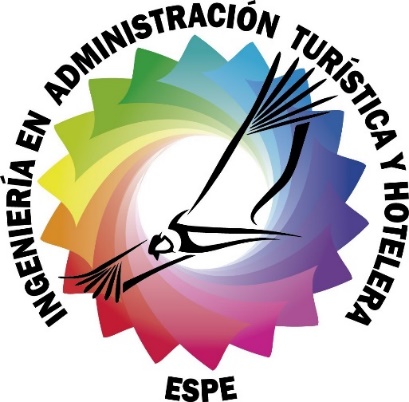 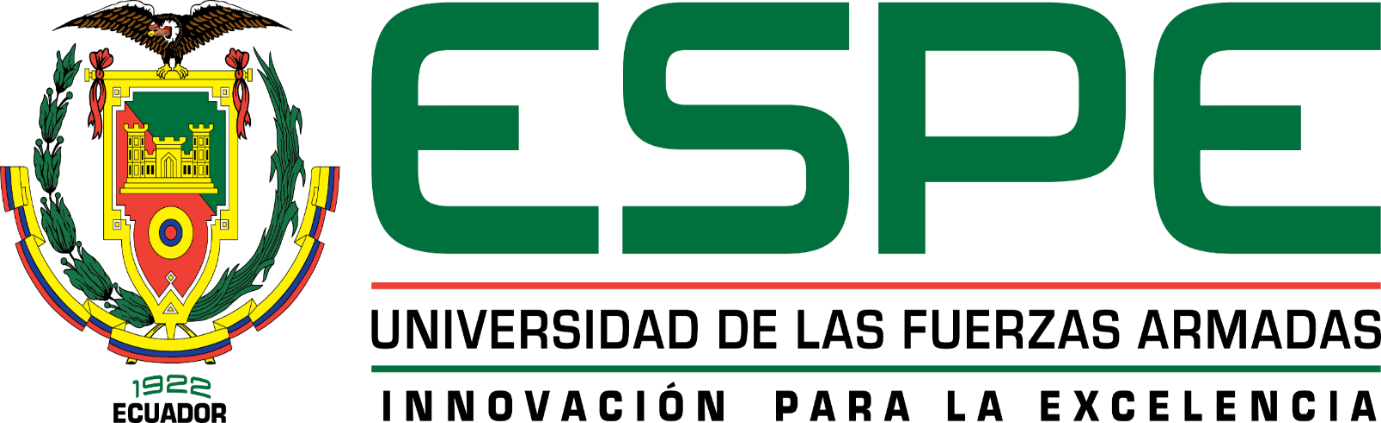 CARRERA DE INGENIERÍA EN ADMINISTRACIÓN TURÍSTICA Y HOTELERA
TEMA: 
“ESTUDIO DE LA PERCEPCIÓN DE LOS TURISTAS SOBRE LA CALIDAD DEL SERVICIO TURÍSTICO EN LA COMUNIDAD AGUA BLANCA”
AUTOR:
	MORA CAIZA, JESSENIA LISSETH
TUTOR:
	       ING.VARGAS ZURITA, JESSICA ALEJANDRA
SANGOLQUÍ, 2018
Importancia del problema
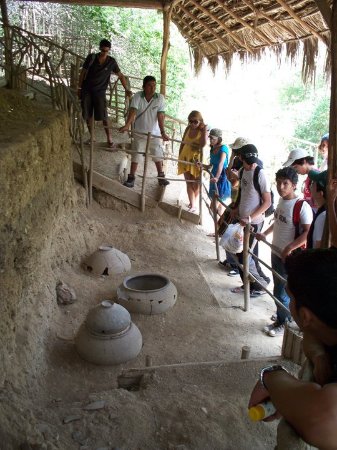 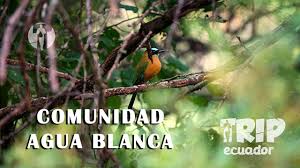 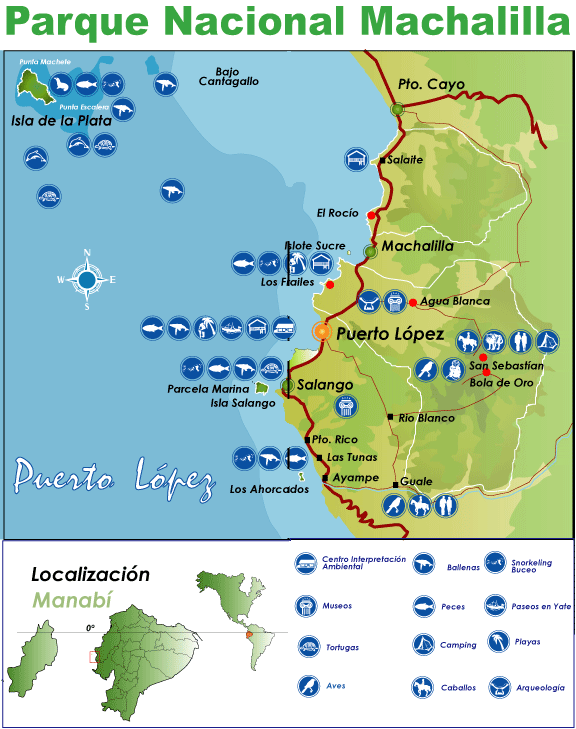 GRAN AFLUENCIA DE TURISTAS
IMPORTANTE ATRACTIVO TURÍSTICO
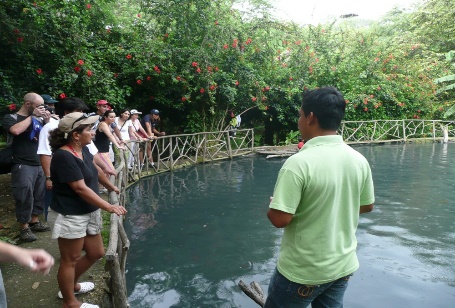 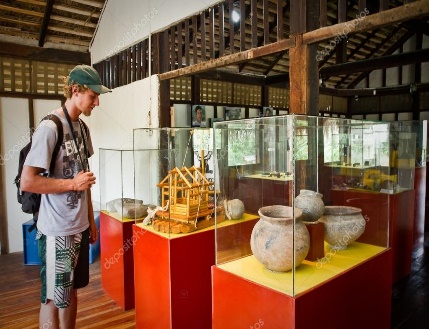 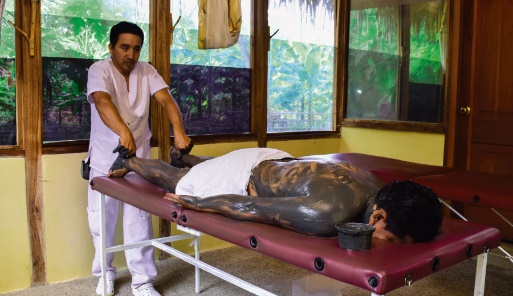 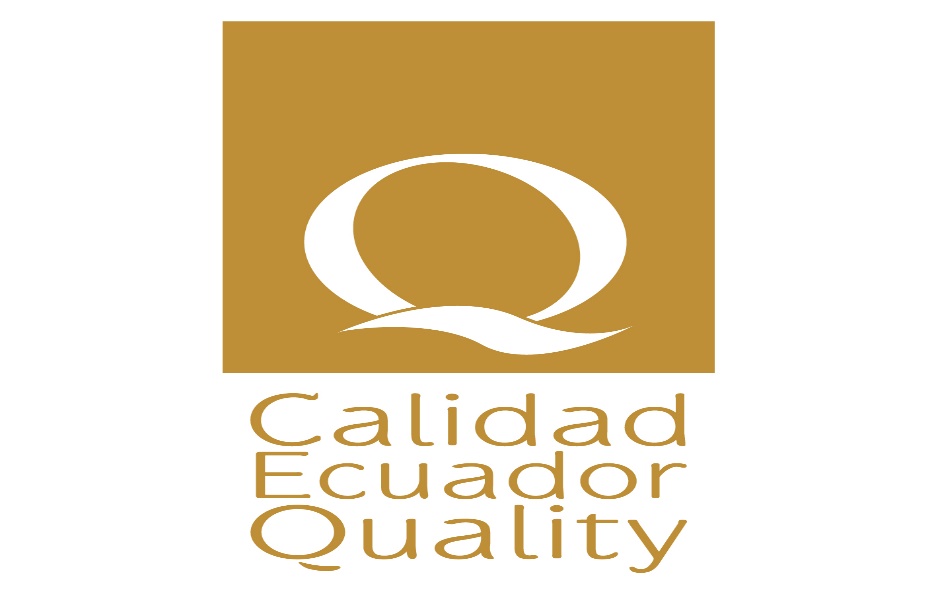 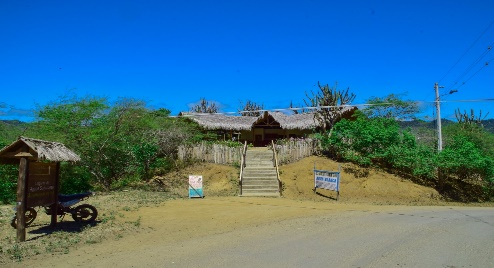 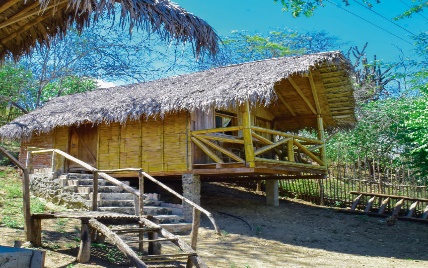 SERVICIOS TURÍSTICOS
NECESIDAD DE EVALUAR
Objetivo General
Evaluar la percepción de los turistas sobre la calidad de los servicios turísticos prestados en la Comunidad Agua Blanca mediante la valoración de las dimensiones de la calidad aplicando el modelo SERVPERF para contribuir con el desarrollo turístico de la comunidad.
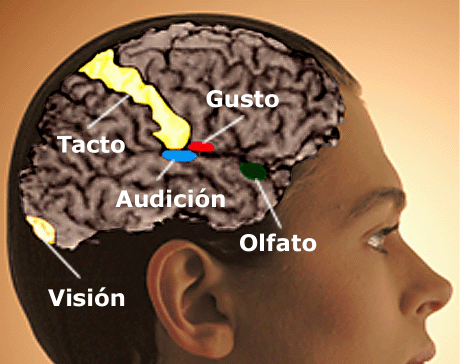 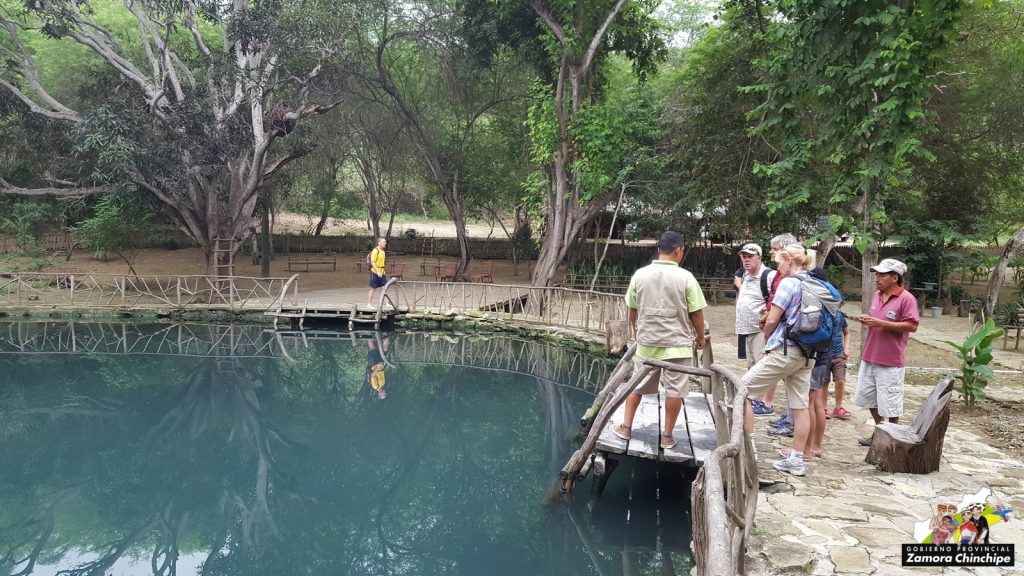 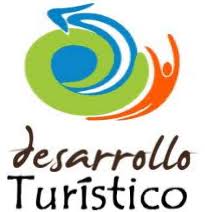 Zeithaml, Parasuraman, & Berry &(1992) Berry
TEORÍA DE SOPORTE
Teoría de la calidad en el servicio
Prestadores de los servicios turísticos
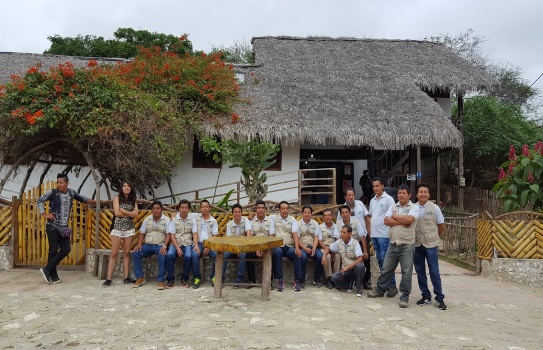 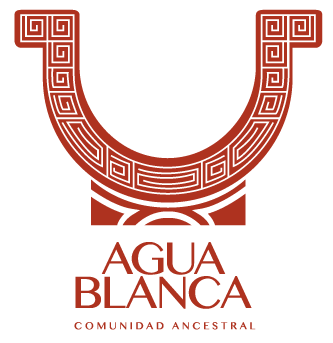 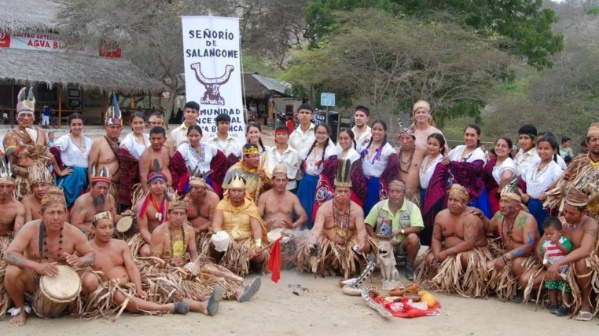 Comunidad
Expresan que brindar servicios con:
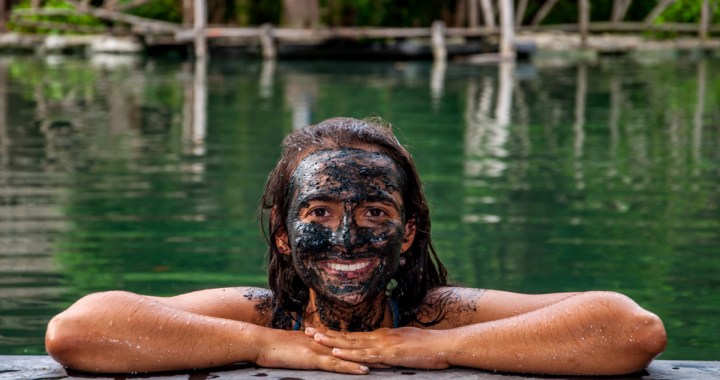 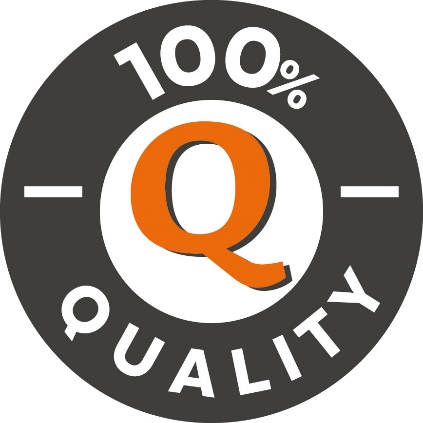 Turistas Nacionales  
Extranjeros
Genera beneficios
Calidad Berry
Zeithaml, Parasuraman, & Berry &(1992) Berry
Conjunto de características, atributos que tiene un producto o servicio, para satisfacer las necesidades del cliente
Teoría de la calidad en el servicio
Señalan que evaluar  la calidad del servicio
La calidad en el servicios
Es fundamental para determinar la satisfacción de cliente
Es vital para competitividad de las empresas
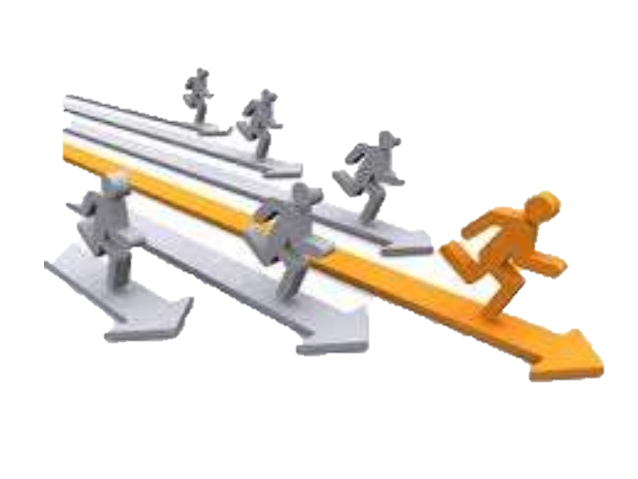 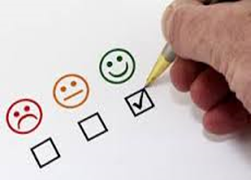 METODOLOGÍA
Muestreo Estratificado
Entrevistas:
Presidente de la comunidad
Prestadores de los servicios turísticos 
Encuestas:
Turistas Nacionales
Turistas Extranjeros
Prestadores de los servicios turísticos.
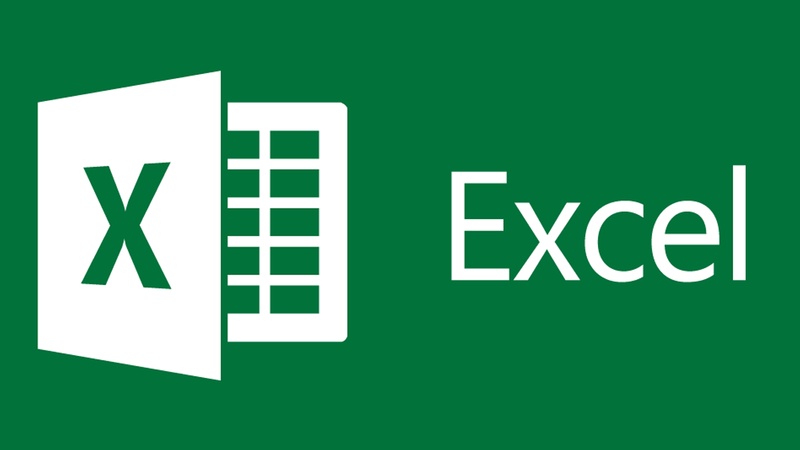 Cuantitativa
Instrumento de recolección de información
Encuesta
Dimensiones de la calidad
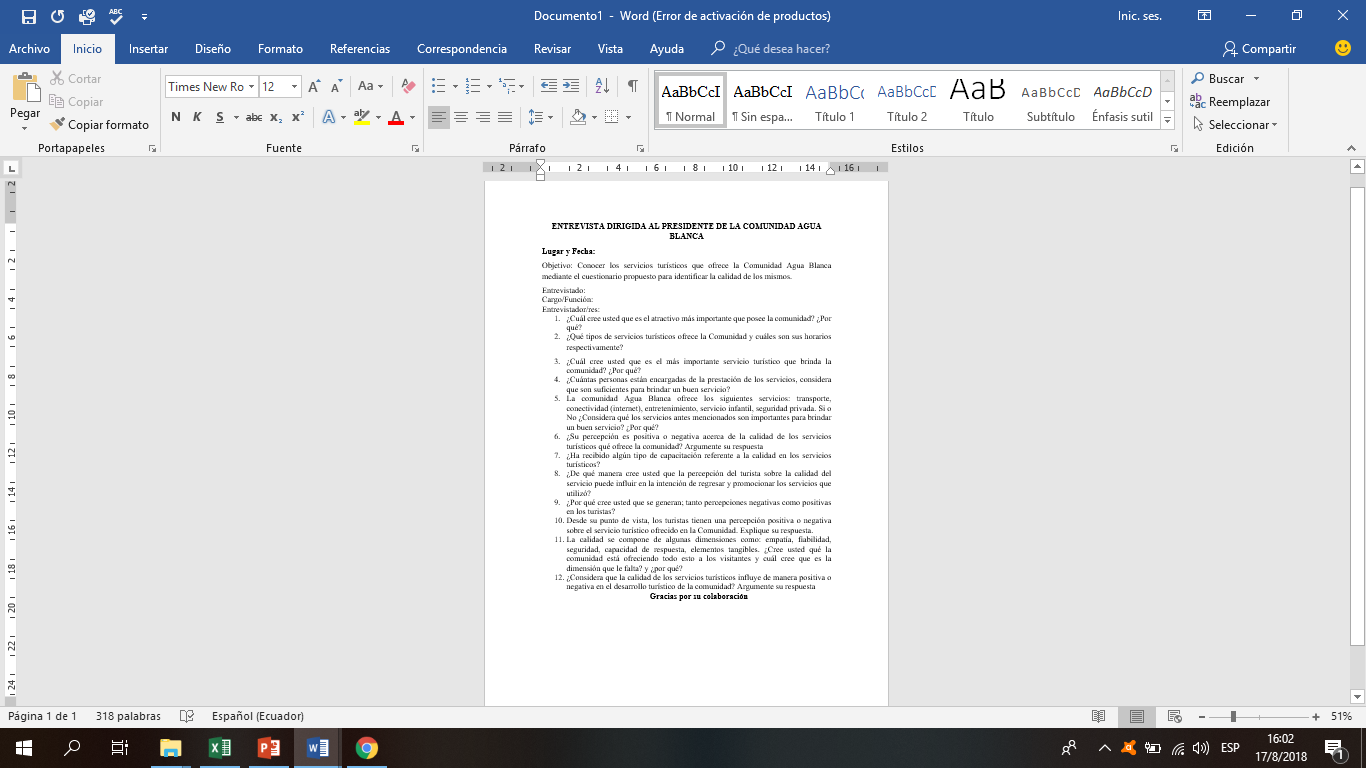 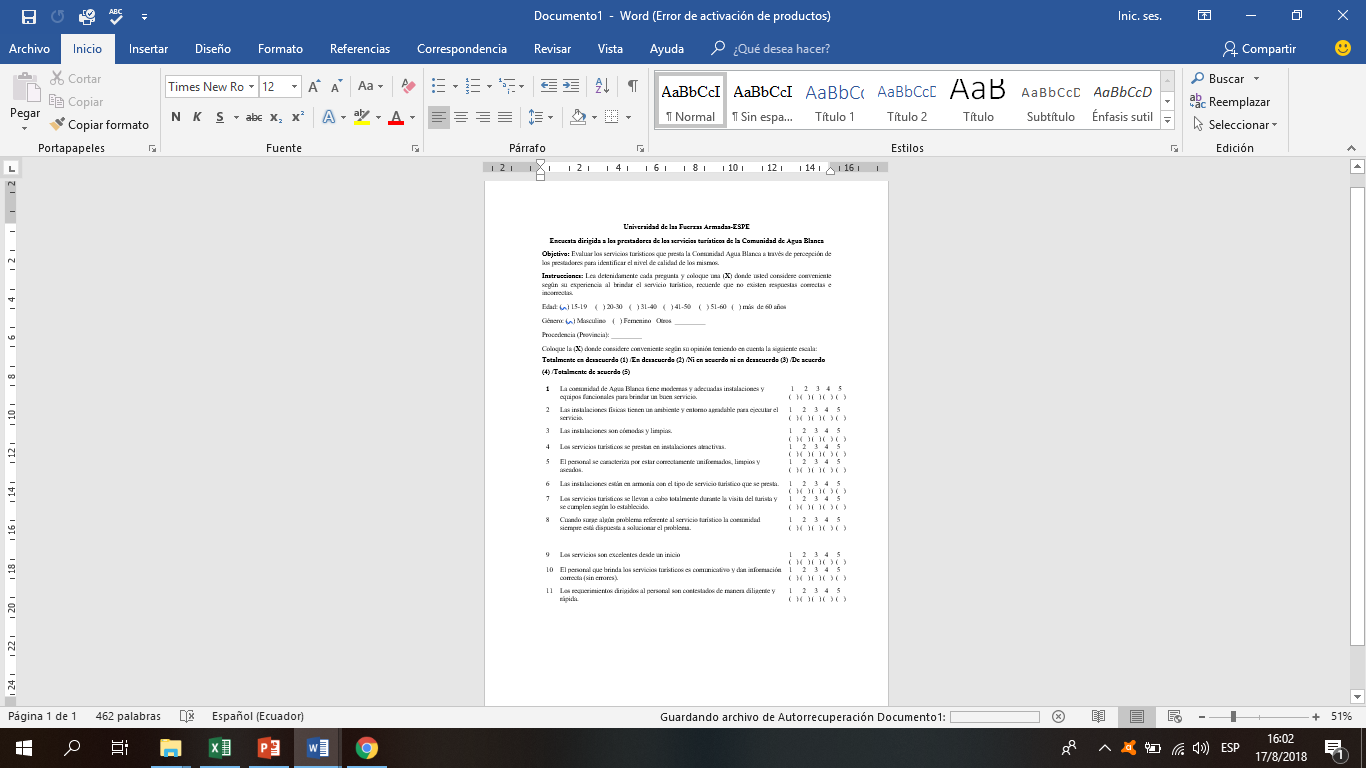 Entrevista
Tratamiento de la información
1 (Nunca ) = 0 
2 (Rara vez) = 0,25 
3 (A veces) =  0,50
4 (Frecuentemente)  = 0,75 
5 (Siempre) = 1
Porcentaje por dimensión
Escala de Likert
Resultados Entrevista
Presidente de la comunidad
El servicio más importante
Servicios que ofrece la comunidad
Percepción Positiva
Satisfacción con la atención
Alojamiento, guía de interpretación naturalista, guía de interpretación histórica o cultural, restauración , SPA, alquiler de caballos.
Guía de interpretación naturalista, guía de interpretación histórica o cultural.
Generación de las percepciones
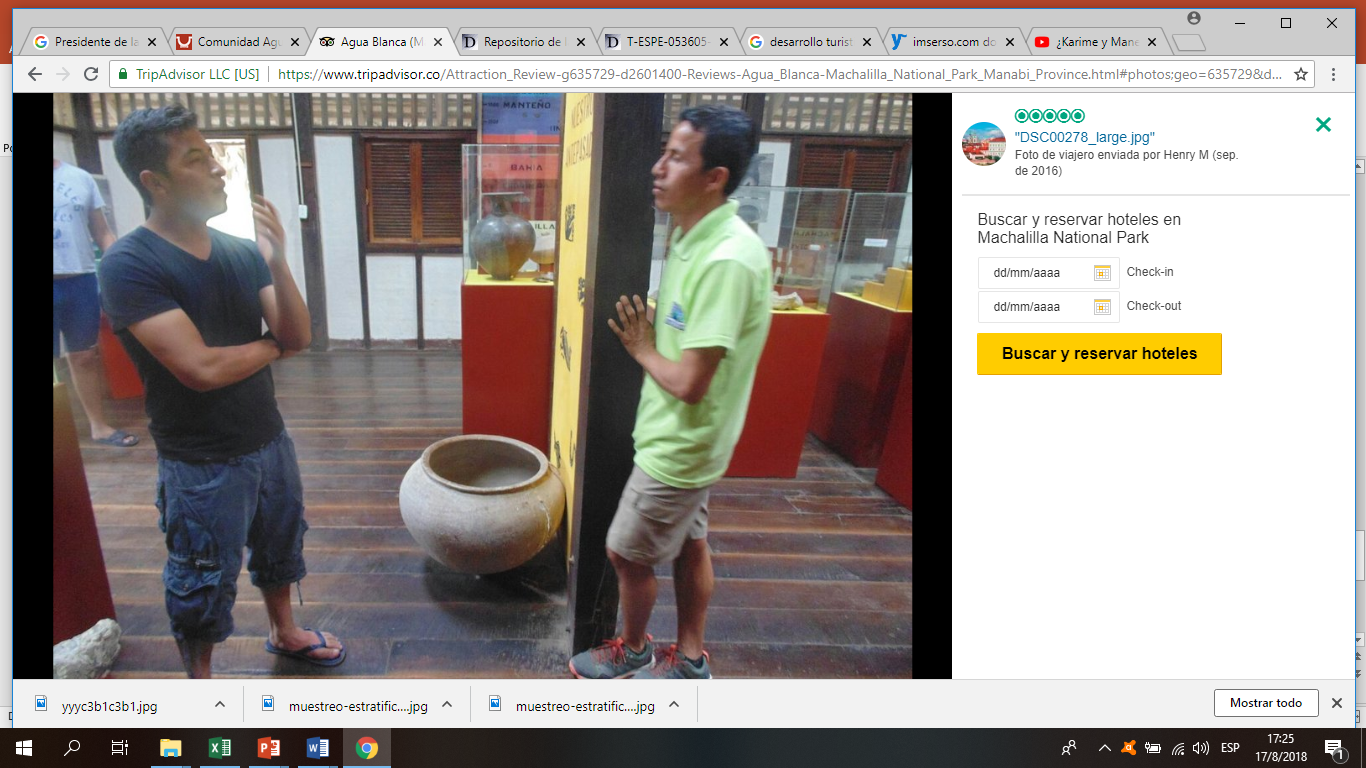 La percepción de los servicios de los servicios
Positiva
Negativa
Mala atención
Buen servicio  Trato amable
Influye en la decisión de recomendar  y volver a visitar
Resultados Entrevista
Es necesario brindar servicios turísticos con calidad
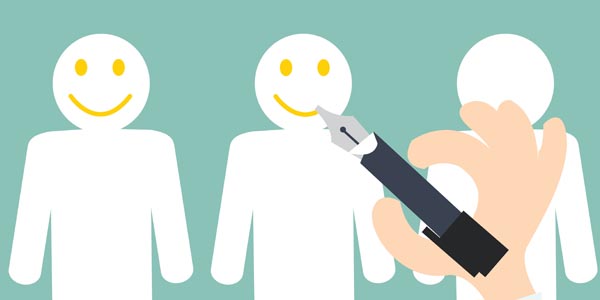 Fidelizar los turistas   Cumplir con requerimientos de los turistas
Para
Buena imagen del establecimiento
Excelente presentación del personal 
Excelente atención 
Altos niveles de conocimiento
Altos Niveles de Calidad
Fundamental
Intención de recomendar los servicios 
Desarrollo turifico
Los servicios con calidad
Influye
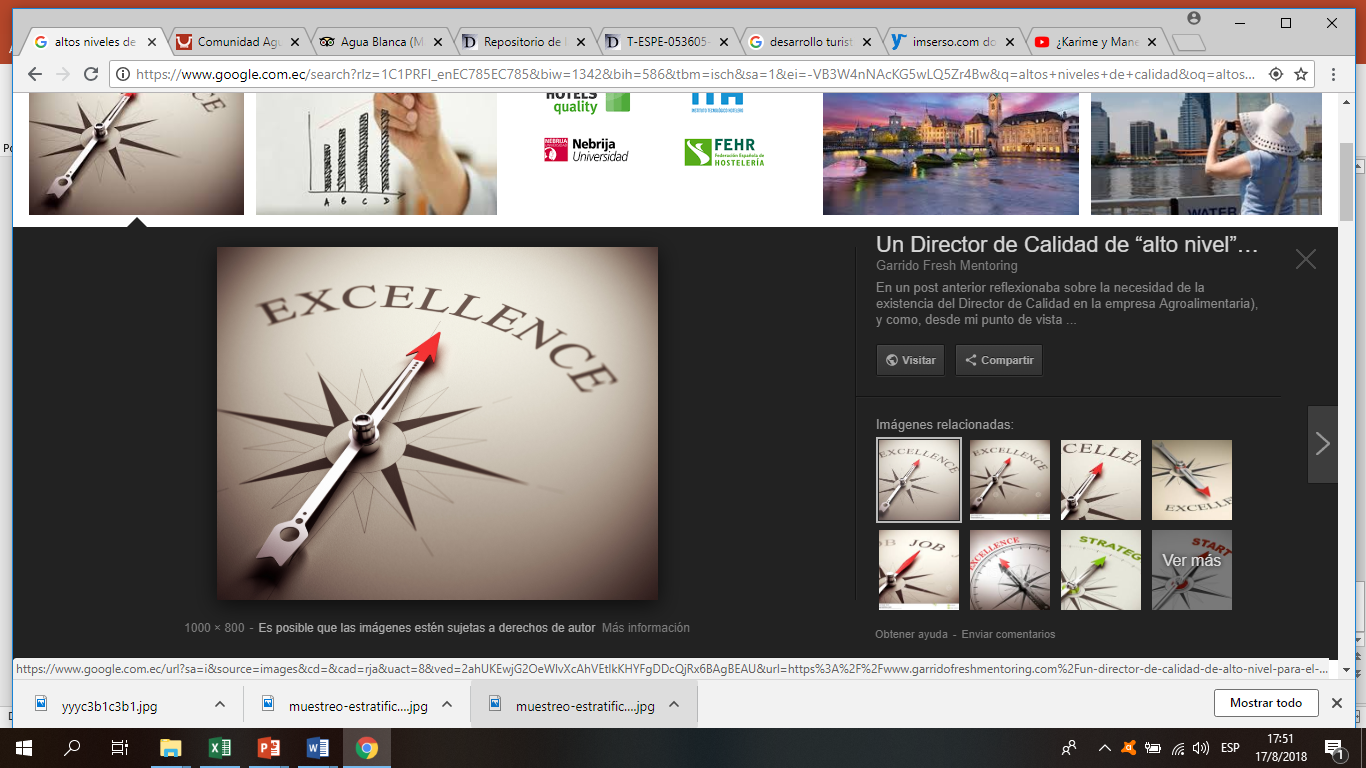 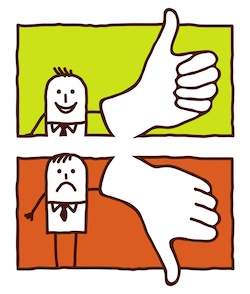 Presentación del Personal. gusto y preferencias, excelente atención, satisfacción con los servicios.
Generación de las percepciones
Positivas
Positivas
Pésima atención, insatisfacción con el servicio.
Negativas
Importancia
Seguridad y empatía
Dimensiones
Resultados Encuesta
Preguntas informativas
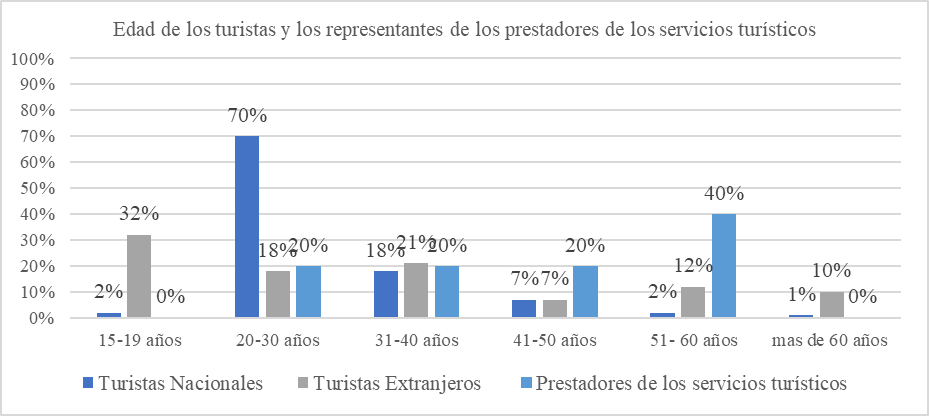 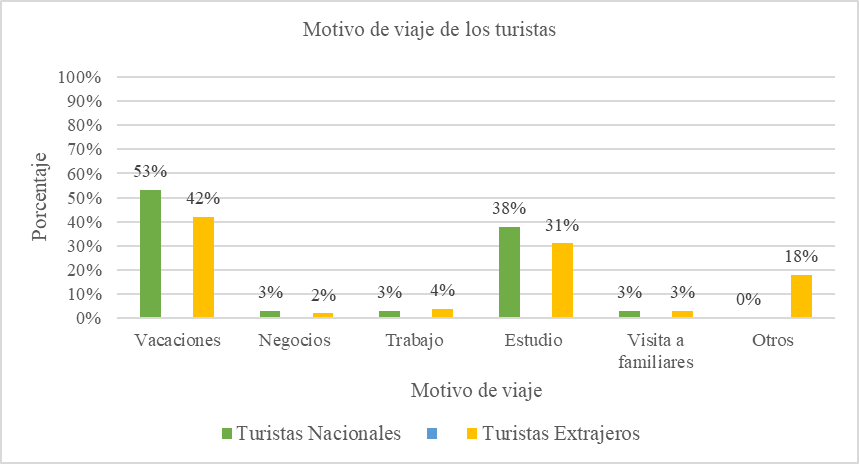 Resultados Encuesta
Dimensiones
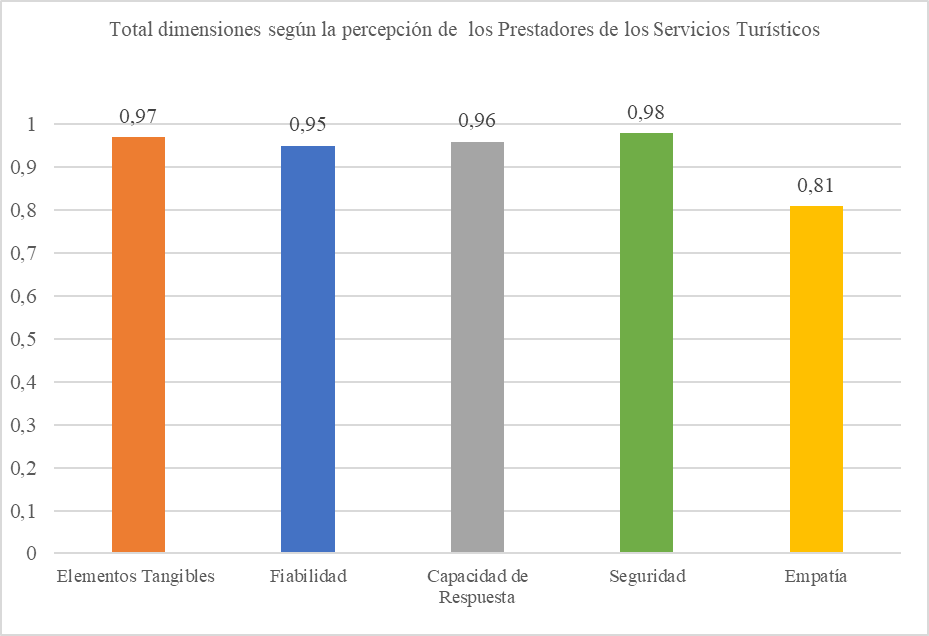 Dimensiones   Comparación
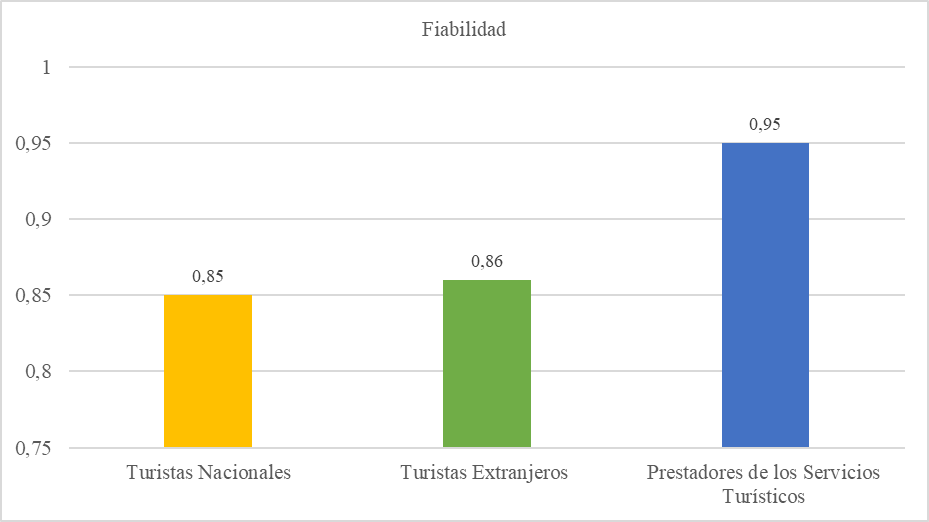 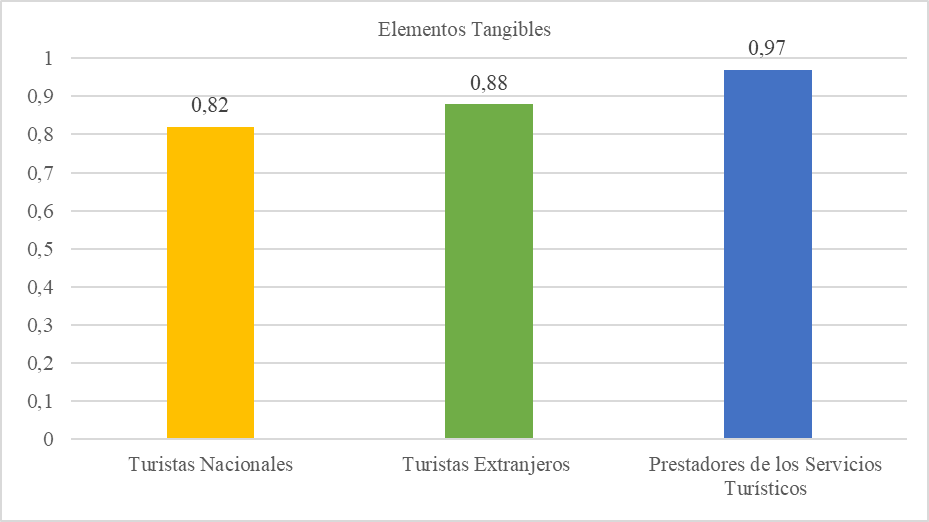 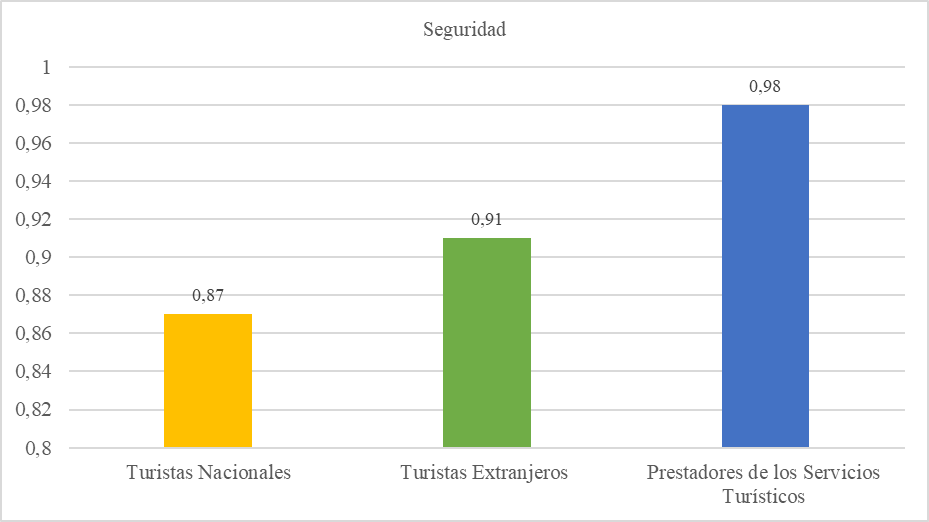 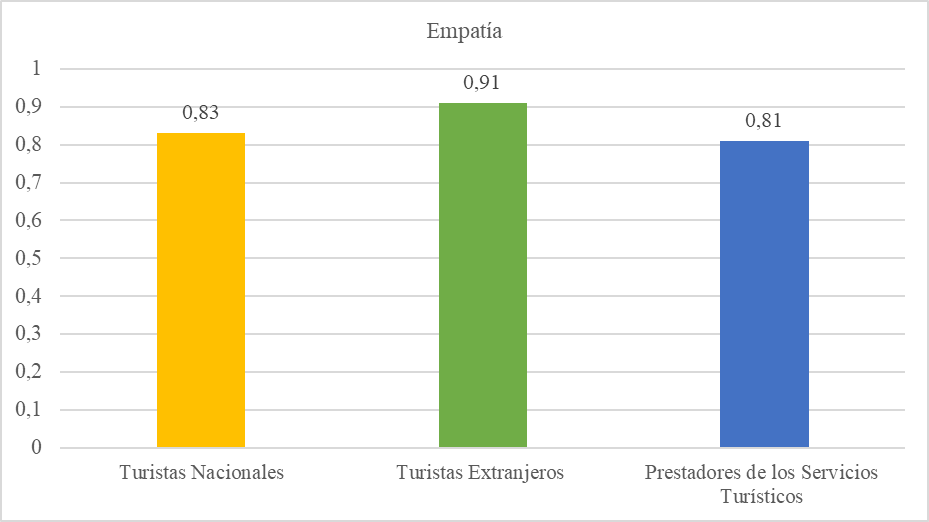 Demostración de Hipótesis
Prueba estadística Z
Hipótesis
𝐻0: “El promedio de calificación de la percepción de los turistas nacionales a la calidad de servicios turísticos que presta la comunidad de Agua Blanca es igual o menor al 0,8; X≤0,8” 
𝐻1: “El promedio de calificación de la percepción de los turistas nacionales a la calidad de los servicios turísticos que presta la comunidad de Agua Blanca es mayor al 0,8; X>0,8”
𝐻0: “El promedio de calificación de la percepción de los turistas extranjeros a la calidad de los servicios turísticos que presta la comunidad de Agua Blanca es igual o menor al 0,8; X≤0,8” 
𝐻2: “El promedio de calificación de la percepción de los turistas extranjeros a la calidad de los servicios turísticos que presta la comunidad de Agua Blanca es mayor al 0,8; X>0,8”
𝐻0: “El promedio de calificación de la percepción de los prestadores a la calidad de los servicios turísticos que presta la comunidad de Agua Blanca es igual o menor al 0,8; X≤0,8” 
𝐻3: “El promedio de calificación de la percepción de los prestadores a la calidad de los servicios turísticos que presta la comunidad de Agua Blanca es mayor al 0,8; X>0,8”
Demostración de Hipótesis
Método prueba estadística Z
Prestadores de los servicios turísticos
Turistas Extranjeros
Turistas Nacionales
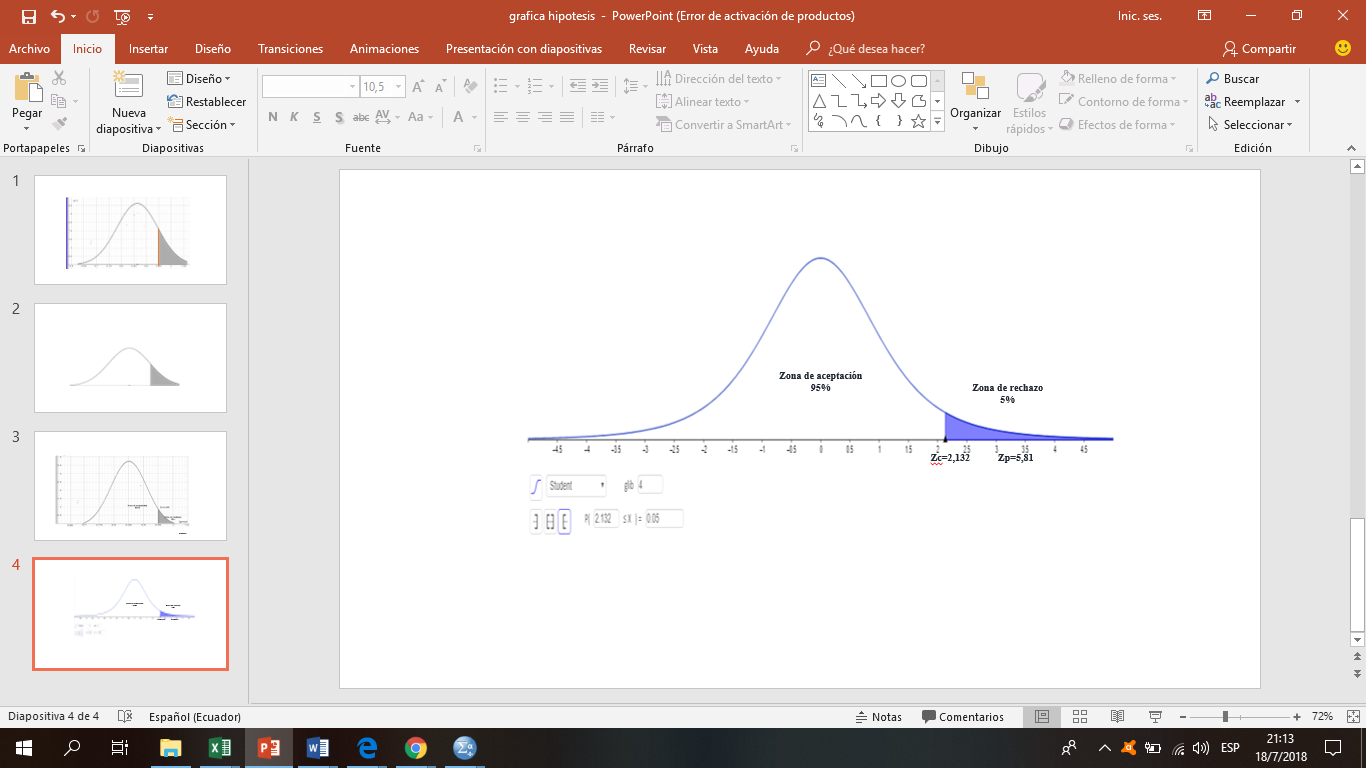 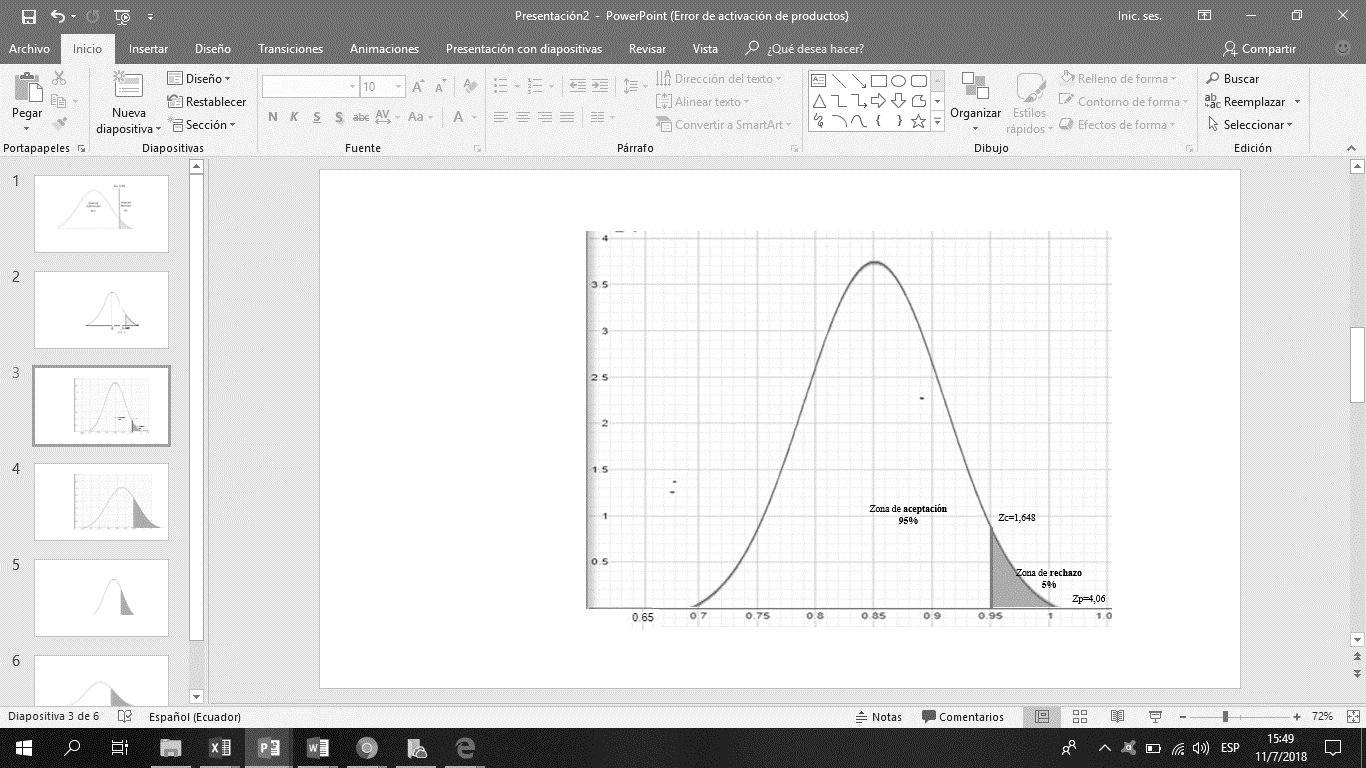 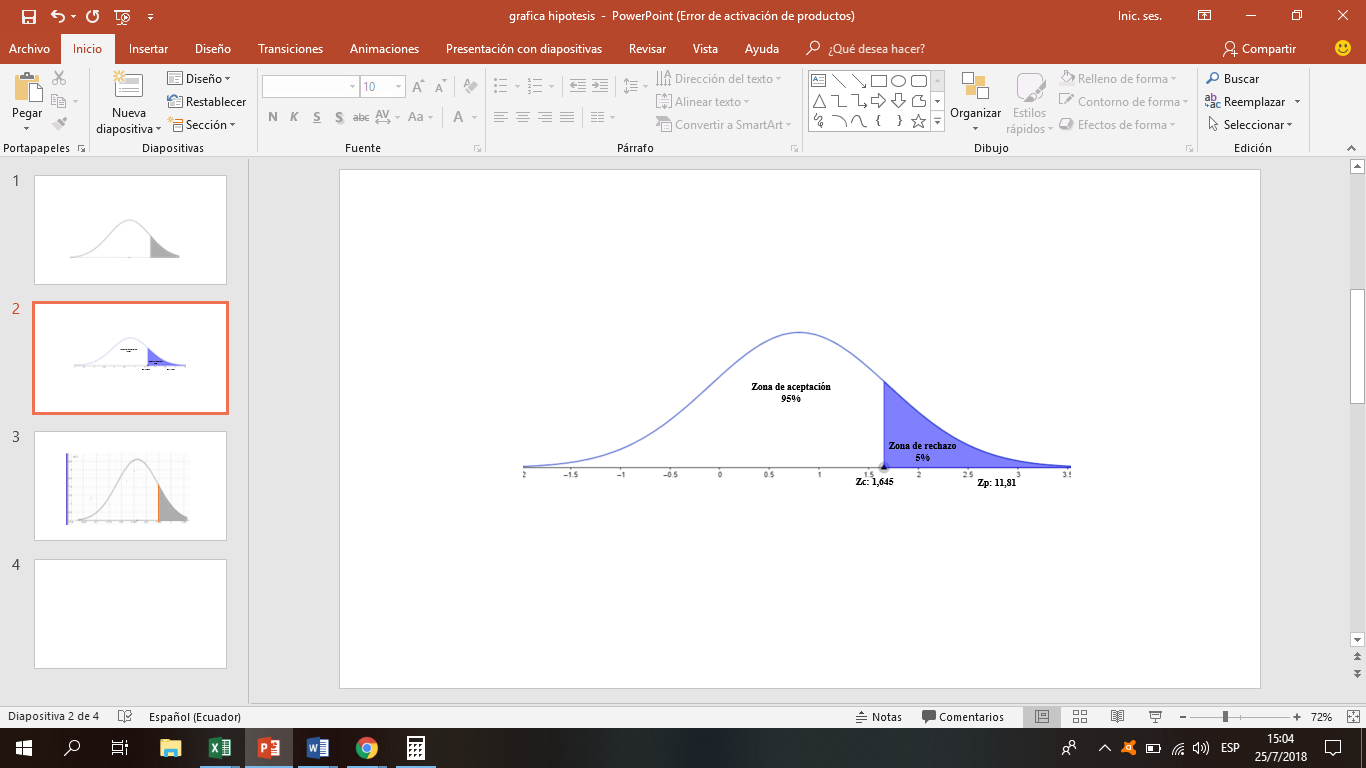 Z crítica = 1.645 		
Z de prueba  = 11,81
Z crítica = 2,132 		
Z de prueba  = 5,81
Z crítica = 1.645		
Z de prueba  = 4,06
Reglas de decisión
Si en la comprobación de hipótesis se obtiene un número mayor al punto de corte, es decir, este valor entra en la zona crítica se rechaza la hipótesis nula; por ende, se acepta la hipótesis alterna.
Demostración de Hipótesis
Se utiliza la tabla de chi-cuadrado para encontrar el valor crítico y la prueba de chi-cuadrado para encontrar valor p y los grados de libertad.
H0: La satisfacción del cliente tiene un efecto negativo en la intención de recomendar los servicios 
H4: La satisfacción del cliente tiene un efecto positivo en la intención de recomendar los servicios
Reglas de decisión 
Grados de libertad: 4
Nivel de significancia (α): 0,05
Valor crítico: 9,49 (véase anexo 3)
Valor p: 0,000
Chi-cuadrado (X^2) =26,303
Valor crítico
 Si X^2> 9,49 se rechaza la hipótesis nula y se acepta la hipótesis alterna 
Si X^2 ≤ 9,49 se acepta la hipótesis nula
Valor p
Si valor p ≤ a se rechaza la hipótesis nula y se acepta la hipótesis alterna 
Si valor p > a se acepta la hipótesis nula
Discusión
Elementos Tangibles
Turistas Nacionales
Fiabilidad
Seguridad
Turistas Extranjeros
Capacidad de respuesta
Empatía
Prestadores de los servicios turísticos
CONCLUSIONES
Desarrollo Turístico
Recomendar
Servicios turísticos
Excelentes
Dimensiones
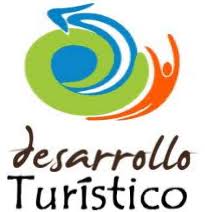 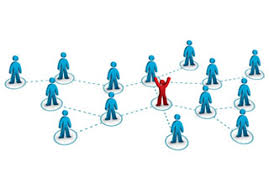 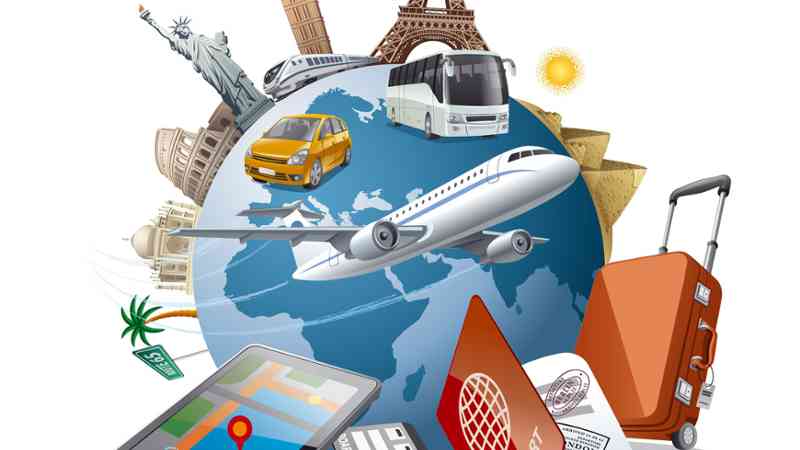 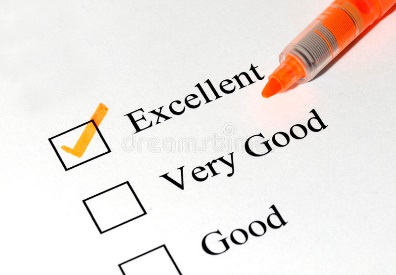 Teoría de calidad
Aportaciones a lo largo de la historia
Evaluar percepciones
Modelo de calidad
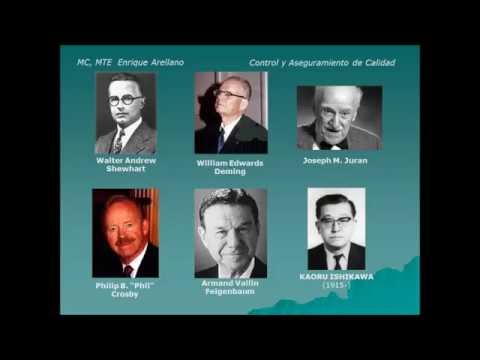 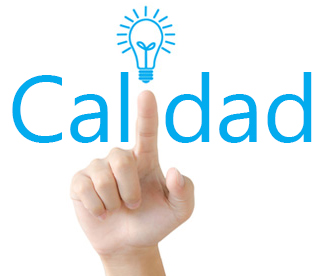 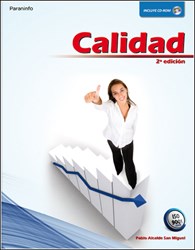 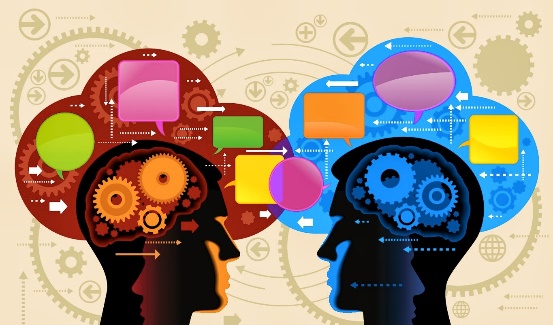 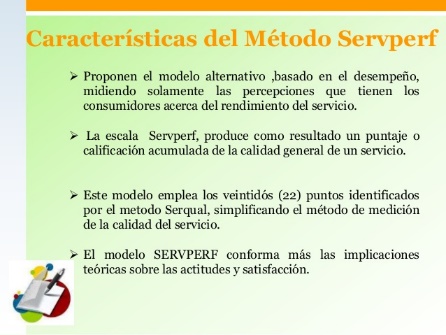 Promedio de calificación
Implicados
Demostración hipótesis
Es superior 0.80
Relación entre las variables
Satisfacción del turista
Intención de recomendar
Presentación del Personal. gusto y preferencias, excelente atención, satisfacción con los servicios.
Positivas
Generación de las percepciones
Pésima atención, insatisfacción con el servicio.
Negativas
RECOMENDACIONES
Dimensiones de la calidad
Modelo SERVPERF
Facilidad de adaptación
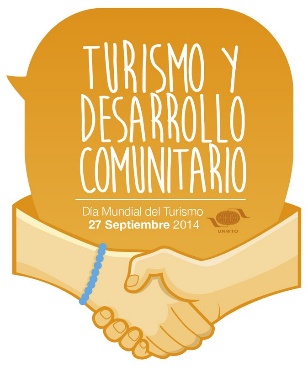 Satisfacción del cliente
Desarrollo Turístico
Calidad
Evaluar
Intención de recomendar
Presentar
Adecuados a la realidad de los servicios turísticos
Adapten modelos de calidad
Prueba estadística  Z
Hipótesis promedios
Comprobación de Hipótesis
Programa SPPS
Hipótesis  relación
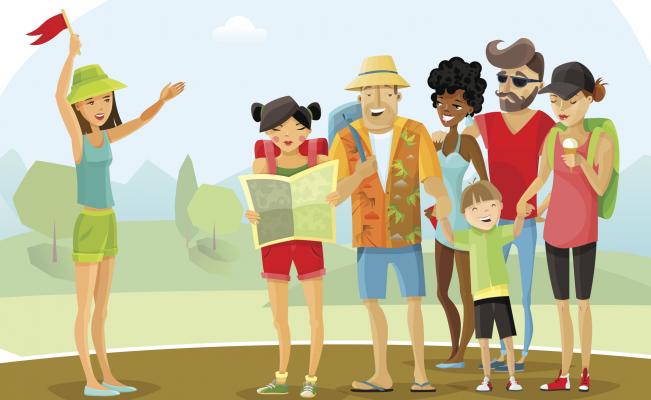 Prestar más atención a este grupo
Turistas Nacionales
Mejorar las dimensiones
Turistas Extranjeros
Elementos Tangibles y Fiabilidad
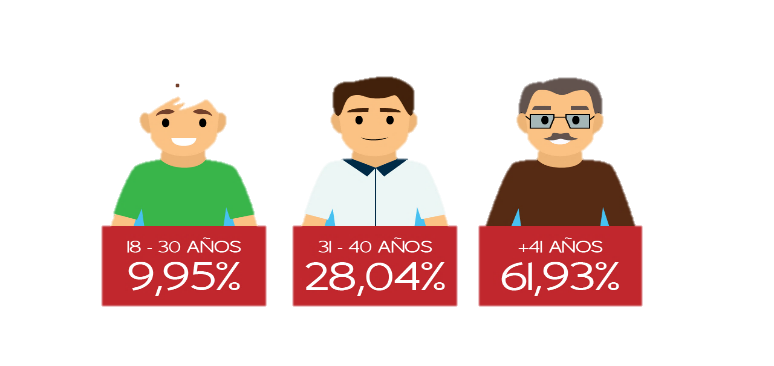 Prestadores de los servicios turísticos
Empatía
Tomar Acciones
Captar la atención de turistas mayores a 30 años
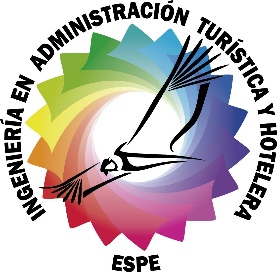 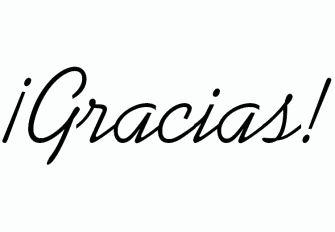